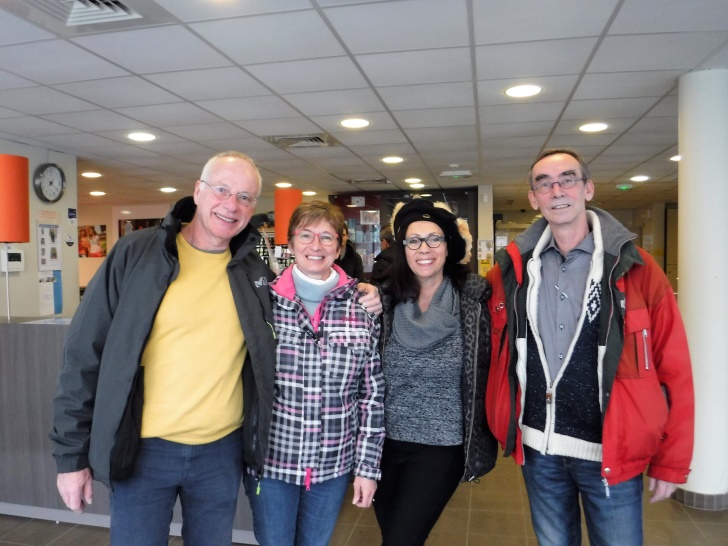 Mars: Anniversaires
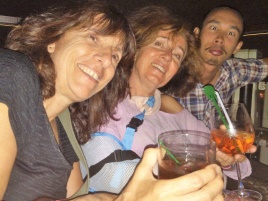 Février: St-François
Père Janvier Home
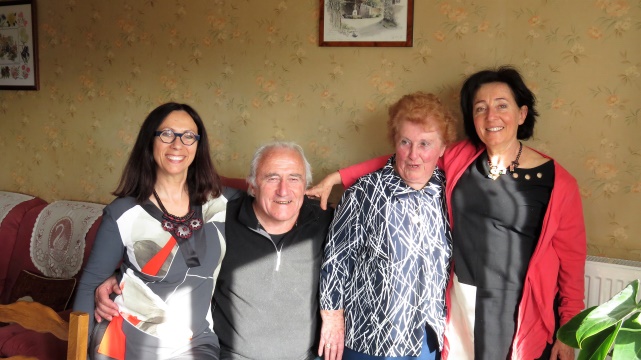 Octobre
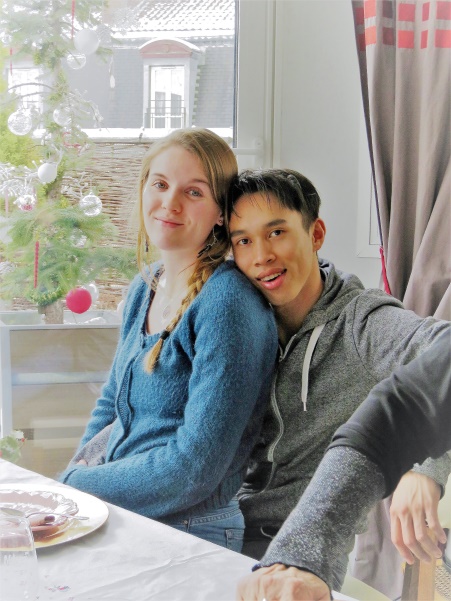 Thaïlande
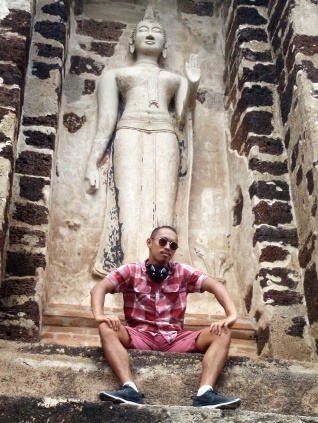 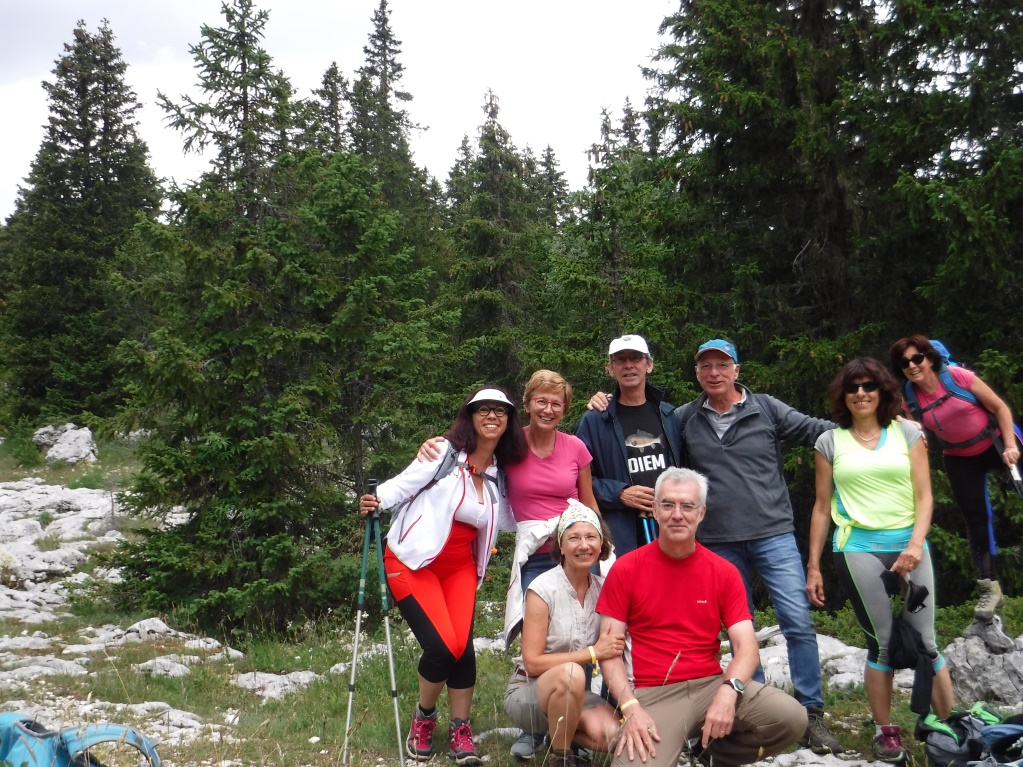 Juillet: Autrans
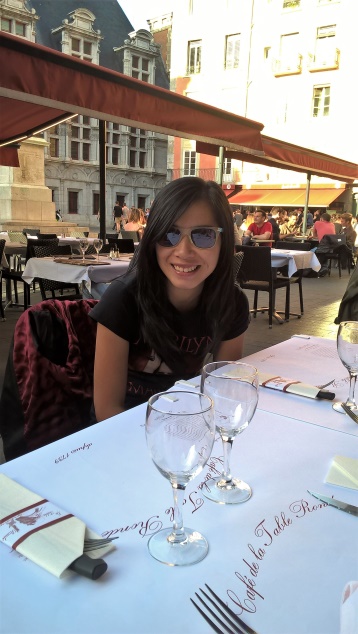 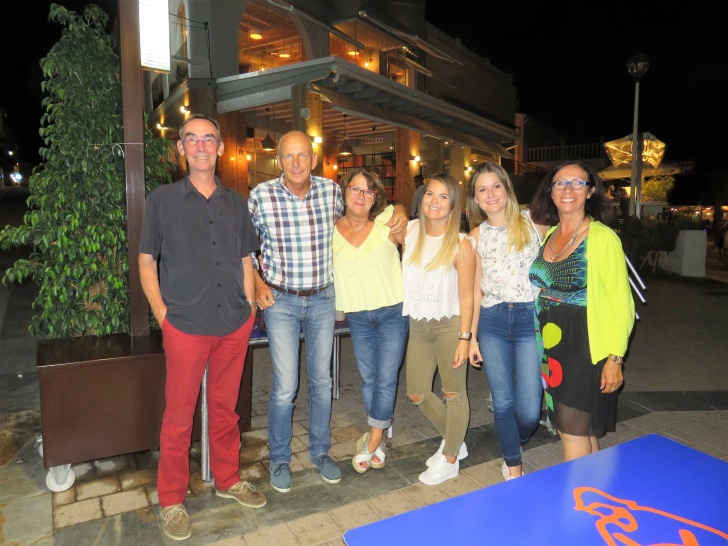 Août: La Manga
Juin
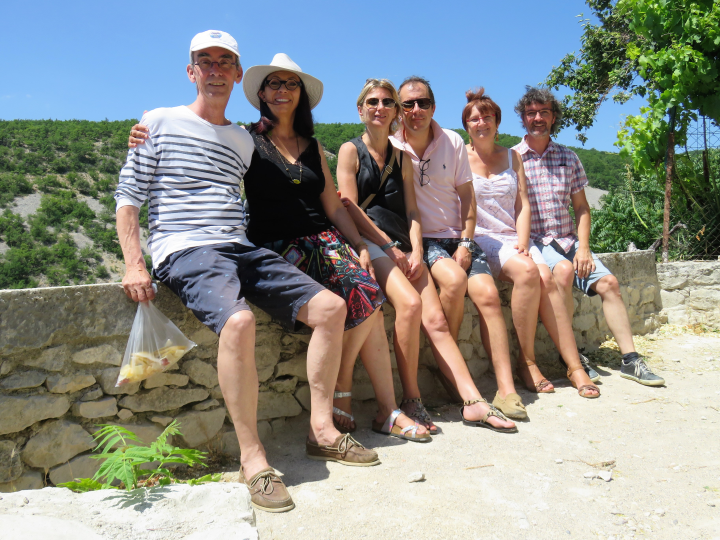 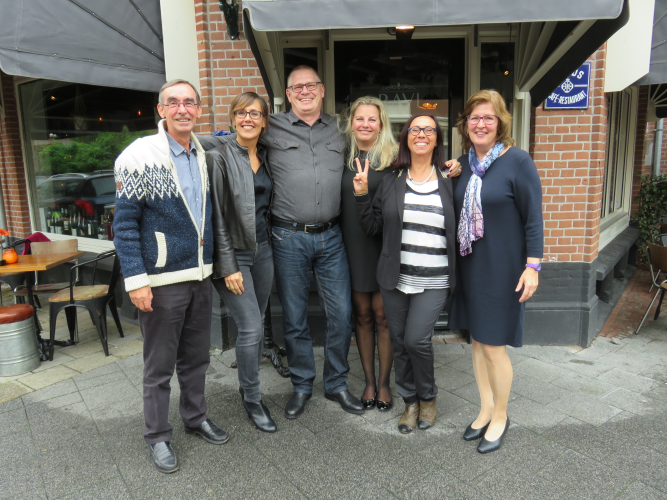 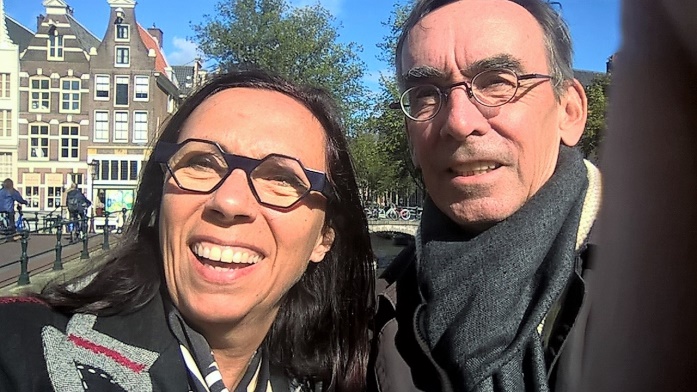 Grenoble
Forcalquier… 
               …Cœur de Savon
Sept: Amsterdam
Nos souhaits de BELLE ANNEE 2018
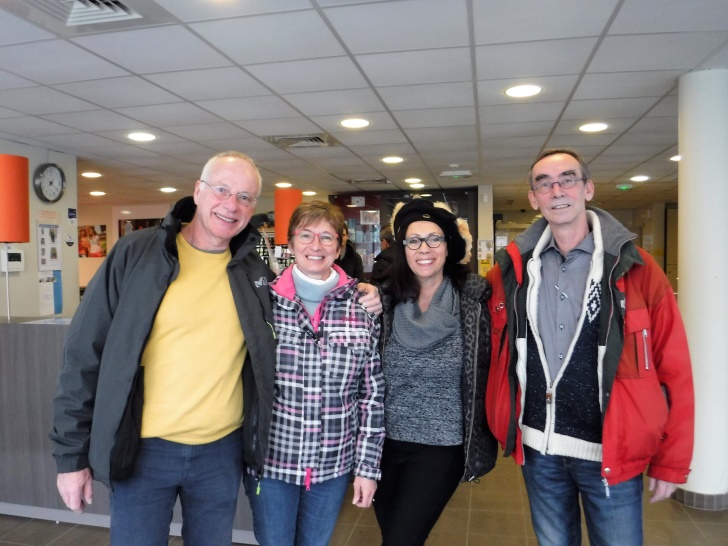 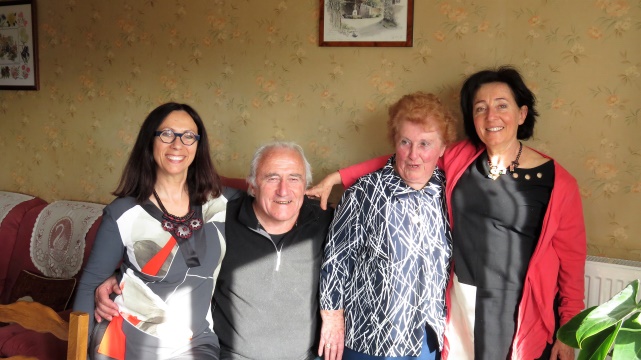 Mars: Anniversaires
Février: St-François
Père Janvier Home
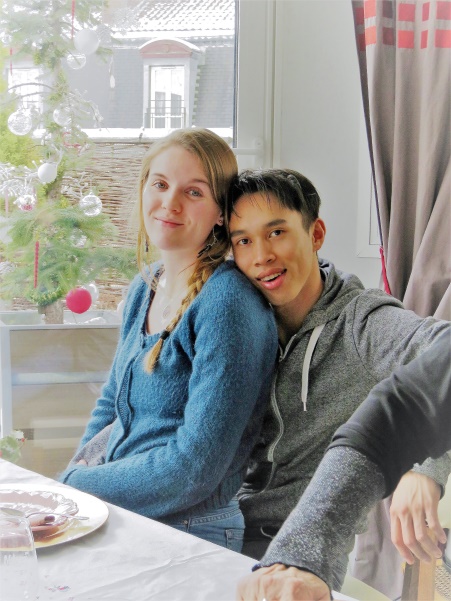 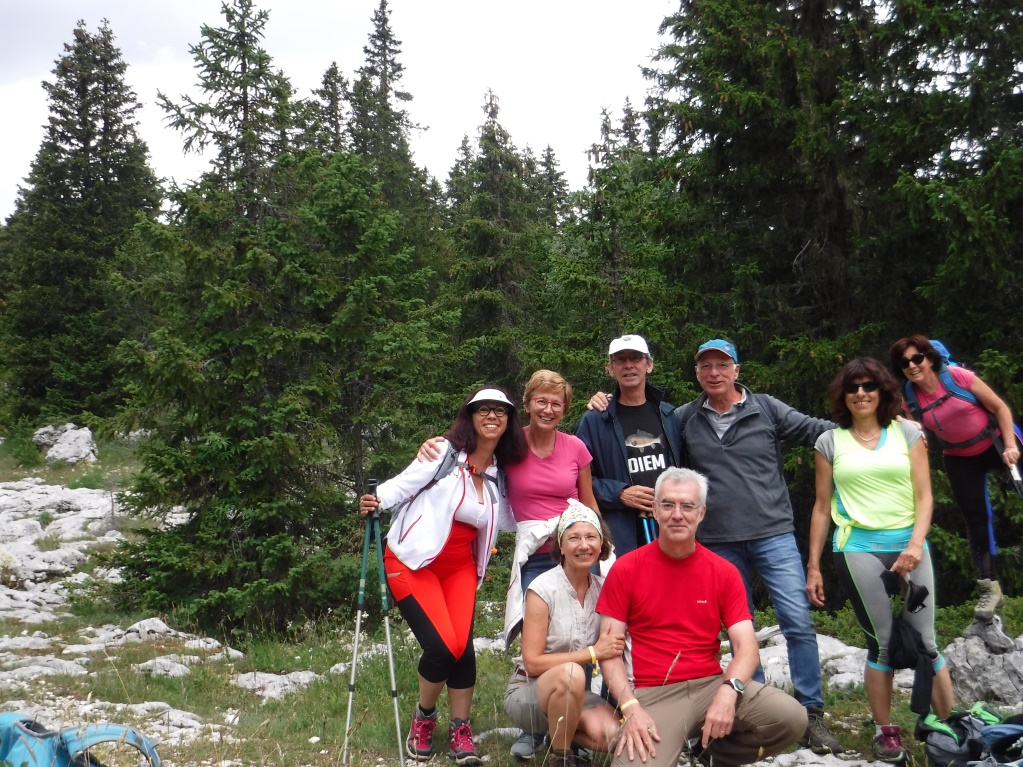 Juillet: Autrans
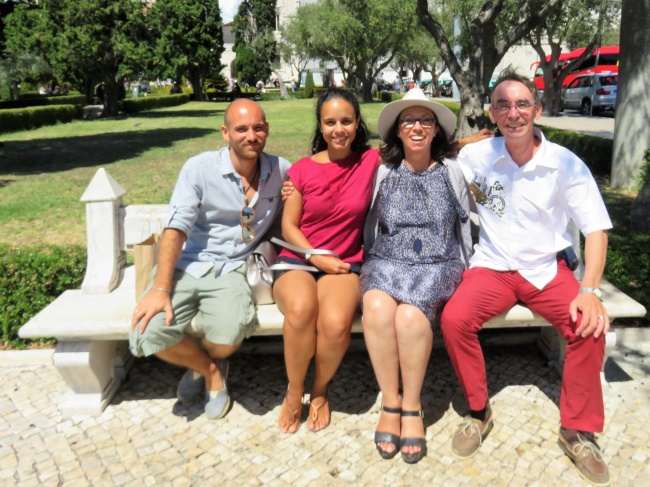 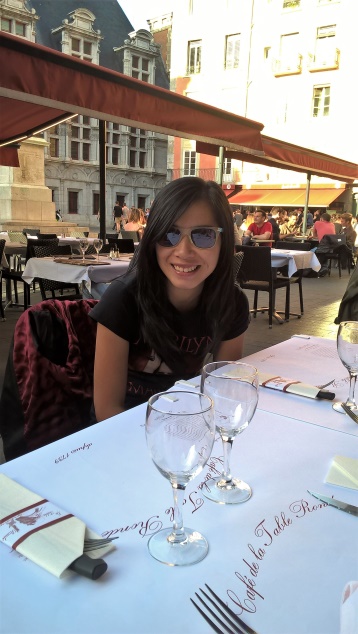 Août:      Lisbonne
Juin
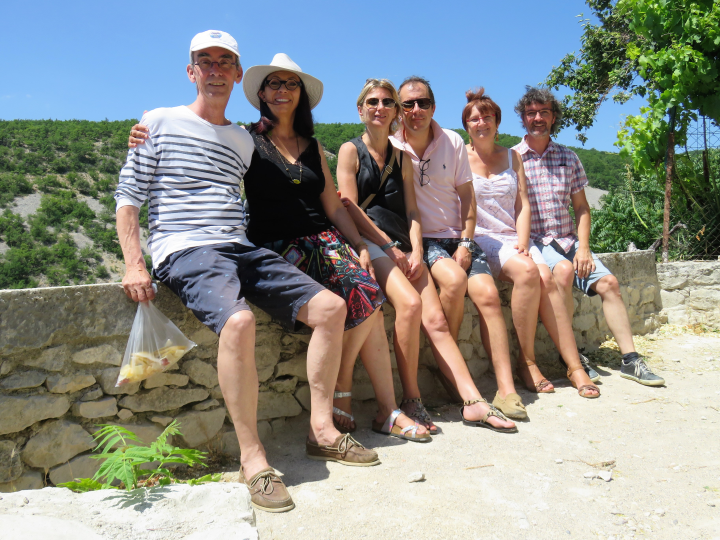 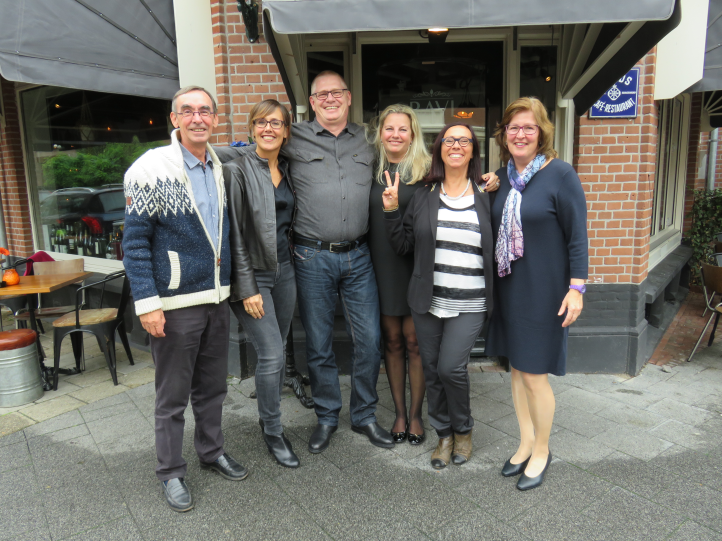 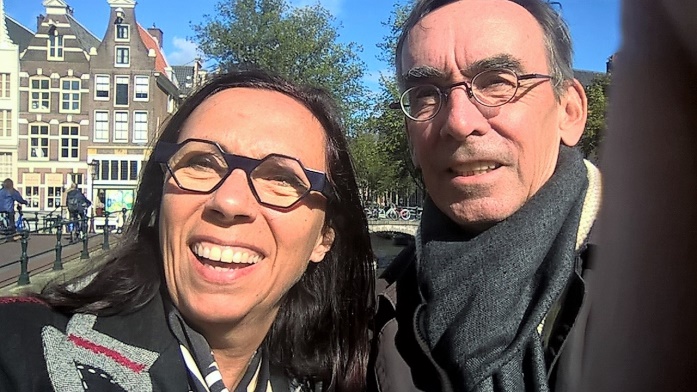 Grenoble
Forcalquier… 
               …Cœur de Savon
Sept: Amsterdam
Nos souhaits de BELLE ANNEE 2018